Year 9 Foundation
FRACTIONS
Examples
Key Concepts
Divide by the 
denominator
Order these fractions in ascending order:
×6
×15
×5
×2
Multiply this by the 
numerator
Divide by the 
numerator
1
2
3
4
Numerator
Denominator
To be able to compare fractions we must have a common denominator
Multiply this by the 
denominator
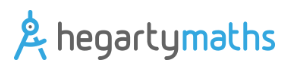 Key Words 
Fraction
Equivalent
Reciprocal
Numerator
Denominator
61, 63-70
Year 9 Foundation
4 OPERATIONS WITH FRACTIONS
Key Concepts
Convert into an 
improper fraction
Find the reciprocal
of the second fraction….
×
Find a common 
denominator
…and multiply
×
Convert back into
a mixed number
Examples
Key Words 
Fraction
Equivalent
Reciprocal
Numerator
Denominator
Improper/Top heavy
Mixed number
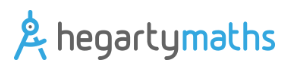 61, 63-70